The Essay Writing Process
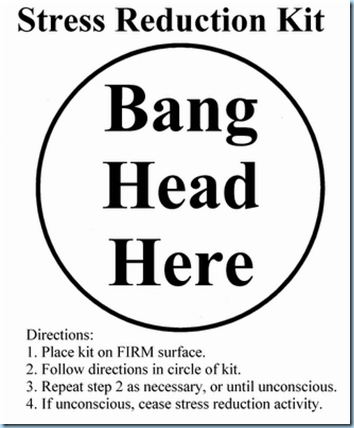 The Task:

In your newly formed groups for the ‘Book Buddies Project,’ you will piece together an essay outline on the following topic:

‘THINGS WE NOTICED ABOUT CHILDRENS BOOKS’

In your grouping, you will:

THINK
PAIR
SHARE

This is a COLLABORATIVE exercise that requires you and your partner(s) to work together to accomplish a goal (constructing an essay outline).

NOTE: Each of you will be writing an essay from your shared outline!
ESSAY WRITE WILL TAKE PLACE IN CLASS ON WEDNESDAY!
Essay Writing Process

Step 1: Analyze the essay topic/question
What is being asked of you?

		THINGS WE NOTICED IN CHILDREN’S BOOKS

What do we need or want to prove?

Step 2: Brainstorm
Read and review children’s books with a more critical eye
Text
Images
Storytelling
Dialogue
Character

List examples/ideas and support with evidence
Essay Writing Process

Step 3: Thesis (the central, controlling idea!)
Say what you are going to say about childrens books!
This is the main point/idea of your essay

Step 4: Attack the Outline
Introduction: Opening Remarks, including thesis statement
Body Paragraphs: 3 Paragraphs, please
Topic Sentence: Main Idea/Point of Paragraph (Relates to Thesis?)
Choose 3 examples in support of the above idea
Evidence from childrens books?
Explain why/how these examples relate to your point (and thesis)
Conclusion: The Big Takeaway
Summarize main points and how they support thesis 
Why important?
Rough Draft

Yes, you will write an individual essay on Wednesday based on the outline you and your partner(s) have put together this afternoon!